CLINICAL DOCUMENTATION INTEGRITY
STRATEGIES FOR ACCURATE EFFECTIVE MEDICAL DOCUMENTATION AND CLINICAL COMMUNICATION
Jacob A. Martin II MD, ABPM, ABQAURP, PA-CDI, CI-CDI
Sr. Physician Educator, Auditor  & Consultant
PRESENTER DISCLOSURE
Presenter has disclosed no relevant financial relationship
OBJECTIVES
Brief review of International Classification of Diseases (ICD) version 10 and it’s effect of Clinical Modification.
Discussion of best practice strategies for achieving more specific, accurate, detailed medical documentation through an effective CDI program.
Discussion of documentation importance relative to specific medical conditions 
Brief discussion of DRGs/MS-DRGs
AGENDA
Disease Classification

Diagnosis Related Groups

Clinical Documentation Specifics

Medicare Severity Diagnosis Related Groups Documentation and Coding

Resources
ICD-10 CODING BASICS: A FOUNDATION FOR CDI
THE UNDERPINNINGS OF 
CLINICAL DOCUMENTATION IMPROVEMENT
GOALS OF CLINICAL DOCUMENTATION INTEGRITY 
PROGRAM
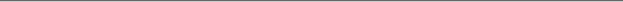 Accurate and complete medical record documentation reflective of patient clinical presentation, work-up, management/treatment, and clinical outcomes. MORE IS NOT NECESSARILY BETTER –RELEVANT VS. VOLUMINOUS DOCUMENTATION
Accurate and complete representation of patient severity of illness, risk of morbidity, and mortality
Accurate and complete representation of  medical necessity for acute care and the procedures provided: there should be a statement in the progress note each day why the patient requires ongoing hospitalization. 
Underpinning of complete and accurate coding whereby to capture the most appropriate revenue

CDI review activities include both concurrent and retrospective chart reviews:
1. Concurrent review is a prospective attempt to ensure specific, accurate detailed medical documentation and often involves physician query.
2. Retrospective review occurs post-discharge in an attempt to ensure final accurate coding. When further clarification is requested, a query is made (this often delays the billing process while physician response is pending).
SOME TRADITIONAL CDI KPIs
Chart review rate
Query review rate
Financial impact (e.g. CC/MCC capture)
Severity impact, including severity of illness (SOI) and risk of mortality (ROM)
Provider response rate
Provider concur rate
Unable to determine rate
Provisional and final DRG concurrence rate
PER GLENN KRAUSS,PLEASE CONSIDER THE FOLLOWING:Valid & Reliable CDI KPIs- Measuring Performance with Purpose
Medical necessity denials-volume and dollar amount by payer and by physician (provide score card to all physicians with all physicians listed)
Clinical validation denials - track and trend diagnoses by payer by #cases & volume
DRG down-codes-track & trend by payer by #cases & volume, discharging physician
Medical necessity denial rate by payer (address insufficient documentation-CQI)
Track & trend post-discharge queries - DNFB (DISCHARGED NOT FINAL BILLED) by physician (should be addressed on front end)
Average monthly DNFB dollars attributable to query clarifications
DOCUMENTATION PRIME DIRECTIVE TO MAINTAIN CLINICAL DOCUMENTATION INTEGRITY
CAUTION: NEVER DOCUMENT ANYTHING WHICH YOU DO NOT CLINICALLY SUSPECT OR BELIEVE TO BE THE CASE: 
EMBELLISHMENT AND FICTION HAVE NO PLACE IN A MEDICAL RECORD!!!
INTERNATIONAL CLASSIFICATION OF DISEASE 10TH REVISION CLINICAL MODIFICATION (ICD-10-CM)
The ICD is the global health information standard for mortality and morbidity statistics
ICD-10-CM is the official system of assigning codes to diagnoses and procedures associated with hospital utilization in the United States.
The National Center for Health Statistics (NCHS) and the Centers for Medicare and Medicaid Services (CMS) are the U.S. governmental agencies responsible for overseeing all changes and modifications to ICD-9-CM and ICD-10-CM.
CODING GUIDELINES
Updated and Published each October 1

Available on the National Center for Health Statistics website:
http:// www.cdc.gov/nchs/data/icd/10cmguidelines_2017_final.pdf
-- ICD-10 Official Guidelines for Coding & Reporting
Diagnostic Coding & Reporting Guidelines for Outpatient Services: backbone to code assignment and sequencing which are maintained by the Cooperating Parties: 
	1. American Hospital Association (AHA)
	2. American Health Information Management Association (AHIMA)
	3. Centers for Medicare and Medicaid Services
	4. National Center for Health Statistics (NCHS)
Conventions & General Coding Guidelines
ICD-10 CM
The ICD-10-CM is a morbidity classification
published by the United States for classifying
diagnoses and reason(s) for visits in all health care
settings. The ICD-10-CM is based on the ICD-10,
the statistical classification of disease published by
the World Health Organization (WHO).
MEDICAL NECESSITY
In clinical documentation, we hold this truth to be self-evident: unless there is medical documentation whereby to support an inpatient level of care (LOC), CDI is irrelevant because the LOC will be OBSERVATION. 
There should be a statement each hospital day to clearly delineate why an inpatient level of care is medically necessary supported in the medical record by factors such as:

history and comorbidities                                                                          
severity of signs and symptoms
current medical needs
risk of adverse events
KNOW THY DEFINITIONS
Principal Diagnosis - That condition established after study felt to have been chiefly responsible for occasioning the admission of the patient to the hospital for care.  
The circumstances of inpatient admission always govern the selection of principal diagnosis: a medical condition must have been present on admission in order to have been selected as a principal DX.
Co-morbid Condition (CC)- Any condition which has a 75% likelihood of prolonging the inpatient stay by at least one day
Complication- An event that was not planned, (may be anticipated), that develops while patient is receiving care
Major CC: higher medical resource consumption, longer LOS, increased risk of morbidity-mortality
ADDITIONAL DIAGNOSIS REPORTING
Uniform Hospital Discharge Data Set (UHDDS) Additional Diagnosis Reporting relative to:
“Additional Conditions” that affect patient care in terms of requiring:
Clinical evaluation; or
Therapeutic management; or
Diagnostic procedures; or
Extended length of hospital stay; or
Increased nursing care and/or monitoring
“Other Diagnoses” (UHDDS) defined as “All conditions that coexist at the time of admission, that develop subsequently, or that affect the treatment received and/or the length of stay”.
THE NAME OF THE GAME
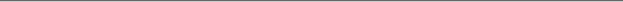 CAPTURE ALL CLINICAL CONDITIONS 

Managed, 

Treated, 

Worked-up, or 

Monitored 

with appropriate specificity in documentation.
OTHER CONSIDERATIONS
Abnormal diagnostic findings (lab, x-ray, pathologic, and other diagnostic results) are not coded and reported unless the provider indicates their clinical significance via clinical correlation. 
	
	Clinical Significance in ICD 10  Clinical Query
	
	Uncertain diagnosis - If the diagnosis documented at the time of discharge is qualified as “probable,” “suspected,” “likely, “questionable,” “possible,” or “still to be ruled out,” and it is  medically managed in terms of work up and  or treatment, it may be coded as if it were present and  the condition can be considered as part of the principal and secondary diagnoses selection.
DOCUMENTATION KEY TERMS for SPECIFICITY 
Relevant descriptor(s) should be on ALL Primary and Secondary Diagnoses
Acute
Acute on Chronic
Chronic
Uncontrolled
Decompensated
Mild, Mod, Severe, Extensive
Malignant (such as HTN)
Accelerated
End Stage
Exacerbation
Worsening
Improving
Stable
Present on Admission (POA)!!!
Nosocomial
Resolving/Sequlae to…
Dominant or Non-Dominant side (Left/Right/Bilateral)
Gestational Trimester (1st, 2nd,3rd)
“OVER AND DONE WITH” MEDICAL CONDITIONS
Please recall that, in the world of coding and external medical review: medical conditions listed under “Past Medical History” or referred to as “History Of”, may be considered to be inactive and to no longer require ongoing medical evaluation and/or management.

This may result in the medical record inaccurately reflecting (1) severity of illness, (2) medical necessity for resource utilization, (3) risk of morbidity/mortality, and (4) your focused care/medical decision-making. 

Take appropriate credit for all medical conditions under current management whether or not (1) they were relevant to the current hospital stay and (2) whether or not you made the DX yourself.
PREEMPTIVE DOCUMENTATION PROCESSES
1. DO IT RIGHT THE FIRST TIME EVERY TIME:
reduces number of concurrent and retrospective queries: retrospective queries delay final coding-billing
facilitates quality reporting initiatives
enhances interdisciplinary communication of patient’s status and ongoing evaluation 
provides timely documentation of medical necessity, patient acuity, severity of illness, and risk of mortality
facilitates case management activities
reduces number of claim denials
effectively increases time available for direct patient care
reduces medico-legal risk
PREEMPTIVE DOCUMENTATION PROCESSES
2. FOR ANY MEDICAL CONDITION ALWAYS DOCUMENT THE FOLLOWING IF KNOWN: 
Type
Acuity level
Clinical indicators which you feel support the cited DX: in the setting of external reviews/audits, “It’s not so just because you say it’s so.”
Suspected cause(s)  
Current status (acuity level may suffice)

NOTE: consistent documentation of a given medical condition, along with its current status, is important once the medical condition is introduced into the medical record. 
TRUTH: what is done during a hospitalization is not billed (or reimbursed) unless it was satisfactorily documented.
THE BIG 6: EXTERNAL MEDICAL REVIEW IS PARTICULARLY FOCUSED IN THESE AREAS.
ACUTE RESPIRATORY FAILURE
ACUTE RENAL FAILURE
ENCEPHALOPATHY
SEPSIS
PNEUMONIA
MALNUTRITION 
DOC PEARL: it is important to clearly document clinical indicators for all of these diagnoses at the time the DX is rendered.
ACUTE RESPIRATORY FAILURE
It is important to document:
Type/acuity level
Suspected cause(s)
All clinical indicators which you feel support this DX
If superimposed on chronic respiratory failure (any type), how the acute deterioration compares to baseline respiratory parameters.
pO2 <60 mm Hg or SpO2 (pulse oximetry) O2 SAT <91% breathing room air 
pCO2 >50 mm Hg and pH <7.35 (hypercapnic) 
P/F ratio (pO2 / FIO2) <300 
pO2 decrease or pCO2 increase by 10 to 15 mm Hg from baseline (if known) in setting of chronic lung disease
NOTE: Terms such as hypercapnia, hypercarbia, hypoxia, hypoxemia, respiratory insufficiency, and respiratory acidosis do not provide, from a coding perspective, any reflection of true severity of illness.
ACUTE RENAL FAILURE
It is important to document:
Suspected cause(s): there should be clinical indicators for any cause(s) proffered (e.g. ATN, acute cortical necrosis, acute papillary necrosis)
All clinical indicators which you feel support this DX (KDIGO criteria)
If superimposed upon CKD, how the acute deterioration compares to baseline renal parameters 

NOTE: terms such as “azotemia,” “acute renal insufficiency,” ”pre-renal azotemia,” and “chronic renal insufficiency,” in coding terms, are not reflective of severity of illness.
ENCEPHALOPATHY
It is important to document:
Type and acuity level
Suspected cause(s)
All clinical indicators which you feel support this DX
If superimposed upon dementia, how the current clinical presentation differs from baseline dementia
SEPSIS
It is important to document:
Suspected cause(s)
Any sepsis-related organ failure-dysfunction via explicit linkage to this DX (SOFA score ≥ 2)
All clinical indicators which you feel support this DX

NOTE: SEPSIS: per SEPSIS-3*, there are now only 2 categories with new definitions:
	1. Sepsis: life-threatening organ dysfunction caused by a dysregulated host response to 	infection
	2. Septic shock: a subset of sepsis in which particularly profound circulatory, cellular, and 	metabolic abnormalities are associated with a greater risk of mortality than with 	sepsis alone.

*Sepsis 3 = The Third International Consensus Definitions for Sepsis and Septic Shock
PNEUMONIA
It is important to document:
Suspected cause(s) even if there is no definitive microbiological evidence: may be based upon demographics, risk factors, comorbid medical condition(s), and/or response to therapy  selected
All clinical indicators which you feel support this DX especially if chest imaging is unrevealing)
If there is reported positive microbiological data, it must be clinically correlated and denoted as causative (or not)
MALNUTRITION
It is important to document:
Type and degree (mild or moderate or severe)
All clinical indicators which you feel support this DX
All medical management for this cited DX
COMMENTS REGARDING SOME SPECIFIC CONDITIONS
STROKE: under ICD-CM-10, it is important to document, to the extent possible: the (1) acuity level, (2) type of stroke, (3) laterality (i.e. side involved with comment regarding dominant side), (4) vascular territory involved, and (5) any persistent neurological deficits.
ANEMIAS: it is important to document type and acuity level as well as suspected cause(s)
Myocardial infarction: documentation inconsistent with the ACC’s Fourth Universal Definition of Myocardial Infarction will be rejected by insurance carriers.
Urinary Tract Infection: document any associated underlying clinical factors which may have been contributory to the development of the UTI (e.g. chronic indwelling Foley catheter). Terms such as “pyuria” and ”bacteriuria” fail to reflect any degree of clinical severity.
COMMENTS REGARDING SOME SPECIFIC CONDITIONS
“Urosepsis” – there is no code for this DX within ICD10-CM. Therefore, it cannot be coded, and, as such, no longer exists. 
Cellulitis: document any associated underlying clinical factors which may have been contributory to the development of  the cellulitis (e.g. type 2 DM)
Osteomyelitis: document any associated underlying clinical factors which may have been contributory to the development of  the  osteomyelitis
COMMENTS REGARDING SOME SPECIFIC CONDITIONS
Symptom-based diagnoses (i.e. patient presents with one or more symptomatic complaints w/o clear-cut diagnosis/diagnoses at time of admission). After study, a definitive DX remains elusive at time of discharge. It is important, in these instances, to use your best clinical judgment to document “suspected,” “possible,” “likely,” or “probable” cause(s) for cited symptom-based DX.
CONSISTENT DOCUMENTATION
THROUGHOUT THE MEDICAL RECORD (EVEN IF CLINICALLY RESOLVED) AND ESPECIALLY IN THE D/C SUMMARY
ACROSS ALL ATTENDING PHYSICIANS (BEWARE OF HANDOFF OMISSIONS)
CLARIFICATION RELATIVE TO CONFLICTING DOCUMENTATION (WHAT IF I DISAGREE?):
	a. “after further study, …”
	b. “despite…., nevertheless…”
POTENTIAL MEDICAL QUALITY ISSUE WITH ATTENDANT RISK
The medical coding process requires complete, detailed (to the extent possible, non-conflicting), and non-ambiguous medical documentation.

From a documentation perspective, one pitfall, which may arise, when multiple attending physicians provide medical documentation, is discontinuity in medical documentation. This issue may arise when, early in the hospital course, diagnostic impressions are proffered, though these diagnostic impressions may not be apparent later in the hospital course (e.g. the earlier diagnoses may not be present in D/C Summary), and it is unclear whether these conditions were excluded clinically or resolved with management.
POTENTIAL MEDICAL QUALITY ISSUE WITH ATTENDANT RISK
In order to provide more specific, accurate, detailed and clinically continuous medical documentation, if a medical condition was recorded at any time in the medical record, please note in the D/C Summary whether the specific medical condition:
Was excluded diagnostically
Could not be excluded diagnostically at time of discharge (and, if so, is any additional medical evaluation planned?)
Resolved during the hospitalization
Is present at time of discharge (if so, please indicate status at discharge)
NOTE: it is very important, at time of discharge to note whether, or not, medical conditions were PRESENT ON ADMISSION  (this may not have been clear at time of admission)
Diagnosis related groups
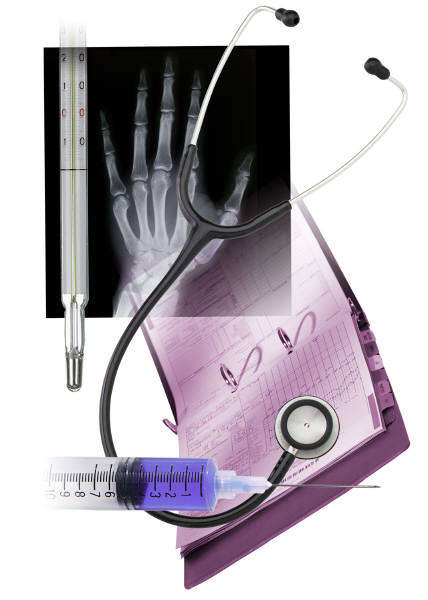 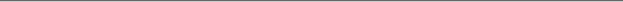 KNOW THY DRG’s
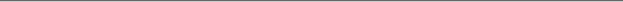 A Diagnosis Related Group (DRG) is a classification system of clinically coherent conditions which groups patients with a similar pattern of resource intensity primarily determined by:
Principal diagnosis
Significant additional diagnoses
Age/Gender may matter
Present on admission (POA) status may matter
Procedures 
Presence or absence of significant comorbidities or complications
[Speaker Notes: Diagnosis-related group (DRG) is a system to classify hospital cases into one of approximately 500 groups, also referred to as DRGs, expected to have similar hospital resource use. They have been used in the United States since 1983. There is more than one DRG system being used in the United States, but only the MS-DRG (CMS-DRG) system is used by Medicare. CMS uses the MS-DRG system as it relates to the Medicare Inpatient Prospective Payment System (IPPS).]
MS-DRGS (DRG VERSION 25)
Prior to the introduction of DRG version 25 on October 1st, 2007, many of the CMS DRG classifications were "paired" to reflect the presence, or absence, of complications or comorbidities (CCs). An important, and needed, refinement of version 25 was to replace this pairing, in many instances, with a trifurcated design which created a tiered system: (1) absence of CCs, (2) presence of CCs, and (3) a higher level of presence with Major CCs (MCCs).
“CC’s”
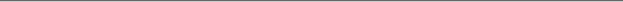 Acute clinical conditions (CC)
Urinary Tract Infection
Cellulitis and Abscess (various body areas)
Acute blood loss anemia
Unstable angina
Ileus/Small Bowel Obstruction
Acute Renal Failure (as of FY 2011)
Chronic conditions (Some)
Chronic respiratory failure
Chronic pancreatitis
Acute exacerbation of some chronic conditions
Acute exacerbation of COPD
THREE VARIATIONS IN THE MCC TREE
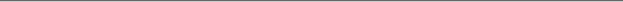 Acute clinical conditions 
AMI 
CVA/Stroke
Acute respiratory failure
Pneumonia
Sepsis

End stage chronic conditions that consume a large amount of hospital resources
CKD end stage
Pressure Ulcer Stage IV
MCC’s (cont’d)
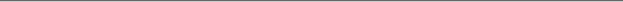 3)  Acute exacerbation of some chronic conditions 
Acute exacerbation of chronic respiratory failure
Acute exacerbation of chronic CHF (if type specified)
428.23- Acute on chronic systolic heart failure
428.33, Acute on chronic diastolic heart failure
428.43- Acute on chronic combined systolic and diastolic heart failure
These congestive heart failure codes are included on the MCC list
IMPORTANCE OF CAPTURING CC’s/MCC’s
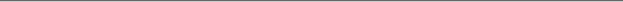 ARE THE PHYSICIAN’S PATIENTS REALLY HEALTHY?
Patients with acute & chronic conditions:
Require additional resources
Necessitate more physician evaluation (including consults) and medical decision-making
Often have a lengthier hospital stay
Have a higher incidence of complications & a higher risk of morbidity and mortality

It is the ATTENDING PHYSICIAN’S responsibility to describe the complexity of the patients in the medical record.
REFRESHER ON MEDICARE SEVERITY-DRG’S
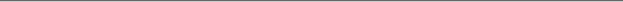 Major CCs-Identification and formulation of a list of clinical conditions that consume a proportionally larger amount of hospital resources and contribute to a longer length of stay, beyond regular CCs .

Secondary clinical conditions, associated with principal diagnosis=higher level of patient acuity


Increased Hospital Costs -- Increased Level of Reimbursement
[Speaker Notes: Brief discussion on MS-DRGs –previous version did not correlate well with differences in acuity between patients. For example patient admitted with CVA, developed aspiration pneumonia. DRG 14, same acuity as patient with CVA and no aspiration pneumonia]
WHAT REALLY COUNTS?
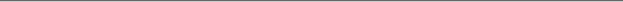 Specificity in Documentation

Bridging the gap between clinical & ICD-10 classification language

Call & Describe it as you see it: TELL THE PATIENT’S COMPLETE CLINICAL STORY.
Capturing the clinical facts and translating them into meaningful documentation that supports the medical necessity and level of care
WIN – WIN SITUATION?  YES!
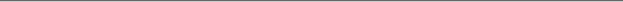 RESOURCES
CMS Hospital Acquired Conditions webpage:
http://www.cms.hhs.gov/HospitalAcqCond/01_Overview.asp 
AHIMA Education coding modules, ICD10 Training modules CCS certification
http://ahima.org
CMS VBP White Paper (2007):
http://www.cms.hhs.gov/AcuteInpatientPPS/downloads/hospital_VBP_plan_issues_paper.pdf
CMS FY2020 IPPS download page (for MCC, CC and MSDRG tables):
http://www.cms.hhs.gov/AcuteInpatientPPS/IPPS2009/List.asp 
Avrill RF, Goldfield N, Hughes JS, Bonazelli J, McCullough EC, Steinbeck BA, Mullin R, Tang AM, Muldoon J, Turner L, Gay J. All Patient Refined Diagnosis Related Groups (APR-DRGs) Version 20.0: Methodology Overview. Wallingford, CT: 3M Health Information Systems; 2003.
RESOURCES
http://www.modernhealthcare.com/article/20070424/INFO/70424001#ixzz2EmOes8 U
http://www.cms.hhs.gov/AcuteInpatientPPS/01_overview.asp
http://www.hfma.org/Templates/InteriorMaster.aspx?id=3277
http://www.cms.hhs.gov/AcuteInpatientPPS/01_overview.asp 
https://www.cms.gov/Outreach-and-Education/Medicare.../MCRP_Booklet.pdf
https://www.cms.gov/Medicare/Coding/ICD10/2018-ICD-10-CM-and-GEMs.html 
https://acdis.org/resources/cdi-leaders-reveal-top-key-performance-indicators